FLOYD  - WARSHALLOV ALGORITEM
Jasna Rot
FLOYD – WARSHALLOV ALGORITEM
iščemo najcenejše poti med vsemi pari vozlišč v uteženem grafu

Najbolj pogost primer grafa v resničnem življenju je zemljevid cest. Mesta predstavljajo vozlišča, ceste pa uteži povezav med njimi.
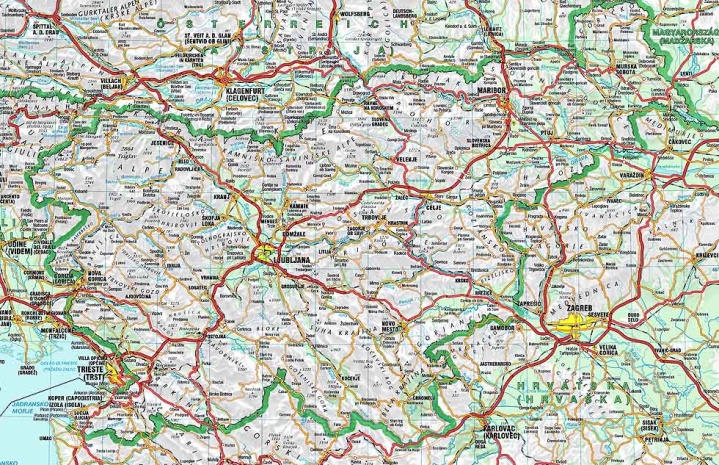 Primer
Imamo zemljevid Slovenije, zanima nas najkrajša pot od Tolmina do Ljubljane
7
IDRIJA
5
LJUBLJANA
TOLMIN
8
4
NOVA GORICA
Najkrajša pot
Poiščimo najkrajšo pot med A in D




Pot 1: A=>B=>D=8
Pot 2: A=>C=>D=8
Pot 3: A=>B=>C=>D=6
2
A
B
1
6
5
C
D
3
Najkrajša pot
Kaj opazimo?

Med dvema vozliščema je lahko več poti
Število vozlišč na poti ni pomembno                  ( pot 3 ima več vozlišč vendar je krajša od poti 1 in poti 2)
Lahko je tudi več poti z minimalno dolžino
Dinamično programiranje
S pomočjo dinamičnega programiranja bomo razvili dober algoritem
Osnovna lastnost dinamičnega programiranja = temelji na pravilu optimalnosti: 
Problem je optimalen, če so rešitve njegovih podproblemov zase optimalni.
Bellmanova enačba
Dan je utežen usmerjen graf G z vozlišči od 1,..,n. n predstavlja število vozlišč. 
Rezultati bodo prikazani v matriki D=dij – predstavlja ceno najkrajše poti od i do j
dij(k)- predstavlja ceno najkrajše poti od vozlišča i  do vozlišča j , prek točke k (k je številka iteracije)
Iščemo najkrajšo pot od i do j z uporabo k
Dij izračunamo po formuli (Bellmanova enačba)
dij(k)={dij,če k=0 // matrika se ne spremeni
 min(dij(k-1),dik(k-1)+dkj(k-1),če k≥1)
Rezultat: D(n)=dij(n)
k
≤ K-1
Če je k=0; je se povezava  i do j ne spremeni 
Če upoštevamo k , pomeni da iščemo boljšo povezavo prek točke k (iščemo najcenejšo pot prek k)
≤K-1
j
i
≤ K-1
Primer
2
5
4
Podan imamo utežen graf z n vozlišči,  vse točke so povezane. Povezave so določene s ceno.  
V tem primeru imamo 5 vozlišč. (n=5)
1
7
3
8
2
3
1
5
4
5
5
Primer :
Pri reševanju si bomo pomagali z :
matriko D, ki bo predstavljala utež povezave
matriko povezav π 
n=število vozlišč
i=številka vrstice
J=številka stolpca
K=številka iteracije

Narišemo matriko D ter stolpce in vrstice označimo z 1,..,n.
Vrstica 1 in stolpec 1 bosta imela ceno 0, ker ne opravimo nobene poti. Tako dobimo po diagonali same ničle.
Pogledamo kakšna je cena povezave iz vozlišča 1 v vozlišče 2, ter vpišemo ceno v d(1,2). Tako zapolnimo celo matriko
Če direktnih povezav med vozliščem ni, vpišemo ∞
Primer
V matriko π bomo vpisali direktne začetne povezave. V prvo vrstico bomo vpisali 1, kjer imamo direktno povezavo iz točke 1 v drugo točko.
Iz točke 1 imamo direktno povezavo v točke 2,3in 5.
Če ni direktnih povezav naredimo črtico
Za lažje računanje si označimo prvo vrstico in prvi stolpec, ker ju ne bomo spreminjali ju lahko prepišemo v matriko D1. Prav tako lahko prepišemo ničle po diagonali.
k=1
Primerjamo povezave med seboj in če dobimo cenejšo jo spremenimo. To naredimo po naslednji enačbi:

dij>dik+dkj  spremenimo
dij<dik+dkj   ne spremenimo

i=2, j=3 in k=1:
dij=d23=∞
dik=d21= ∞
dkj=d13=7
∞ <∞+7: ne spremenimo ker  dik+dkj je večje od dij
Tako preverimo vse povezave in če najdemo cenejšo jo zamenjamo
Pri matriki D1 smo dobili 2 cenejši povezavi v 4 vrstici
	i=4 ,J=2,k=1
dij=d42= ∞
dik=d41=1
dkj=d12=4

dij>dik+dkj
∞>1+4
∞>5 spremenimo,ker
je 5 ugodneje kot ∞
i=4 ,J=5,k=1
dij=d45= ∞
dik=d41=1
dkj=d15=3


dij>dik+dkj
∞>1+3
∞>4 spremenimo,ker
je 4 ugodneje kot ∞
Spremenimo tudi matriko π0 v π1, in napišemo 1, kjer smo dobili cenejšo povezavo.  
d42 – iz točke 4 do točke 2 je krajša pot prek povezave 1

d45- iz točke 4 do točke 5 je krajša pot prek povezave 1
Zdaj preverimo povezave za točko 2. Označimo si 2 vrstico in 2 stolpec. 
 Pri matriki D2 smo dobili 3 cenejše povezave.
i=1,J=4,k=2	 dij>dik+dkj 	
dij=d14= ∞	 ∞>4+2
dik=d12=4	 ∞>6 spremenimo,ker
dkj=d24=2	 je 6 ugodneje kot ∞

Vrednost povezav se spremeni na d14,d34 in d35. 
				d34: dij>dik+dkj : ∞>5+2: ∞>7
				d35: dij>dik+dkj : ∞>5+8: ∞>13
Spremenimo še matriko π1 v π2,kjer smo dobili cenejšo povezavo.  

d14 – iz točke 1 do točke 4 je krajša pot prek povezave  2
d34- iz točke 3 do točke 4 je krajša pot prek povezave 2
d35- iz točke 3 do točke 5 je krajša pot prek povezave 2
Preverimo povezave za točko 3. Ugotovimo, da ni nobene ugodnejše povezave:
D2=D3
Zato je tudi matrika povezav ostaja enaka:
π2= π3
Preverimo povezave za točko 4. Vrednost povezav se spremeni na d21,d23,d25,d31,d35,d51,d52 in d53. 
				d21: dij>dik+dkj : ∞>2+1: ∞>3
				d23: dij>dik+dkj : ∞>2+5: ∞>7
				d25: dij>dik+dkj : 8>2+4: 8>6
				d31: dij>dik+dkj : ∞>4+1: ∞>8
				d35: dij>dik+dkj : 13>7+4: 13>11
				d51: dij>dik+dkj : ∞>5+1: ∞>6
				d52: dij>dik+dkj : ∞>5+5: ∞>10
				d53: dij>dik+dkj : ∞>5+5: ∞>10
Spremenimo še matriko π3 v π4,kjer smo dobili cenejše povezave.  

	d21– iz točke 2 do točke 2 je krajša pot prek povezave  4
	d23- iz točke 2 do točke 3je krajša pot prek povezave 4
	d25- iz točke 2 do točke 5 je krajša pot prek povezave 4
	d31 – iz točke 3 do točke 1 je krajša pot prek povezave  4
	d35- iz točke 3 do točke 5 je krajša pot prek povezave 4
	d51- iz točke 5 do točke 1 je krajša pot prek povezave 4
	d52- iz točke 5 do točke 2je krajša pot prek povezave 4
	d53- iz točke 5 do točke 3 je krajša pot prek povezave 4
Preverimo povezave za točko 5. Ugotovimo, da ni nobene ugodnejše povezave:
D4=D5
Zato je tudi matrika povezav ostaja enaka:
π4= π5
Matriki D5 in π5 sta rešitvi našega primera. Z njuno pomočjo bomo poiskali najmanjše uteži na povezavah in najkrajše poti.

Npr: poiščimo najkrajšo pot in  iz točke 1 do točke 4:

i=1, j=4
d14=6; cena povezave 

Π14=2; najkrajša pot iz točke 1 do točke 2 je prek povezave 2
2
5
4
1
7
3
8
2
3
1
5
4
5
5
Preverimo še na grafu, če naš izračun drži. 
1->2->4=6 
1->3->2->5->4=25
1->5->4=8
1->2->5->4=17
ZGODOVINA,IME
V tej obliki ga je leta 1962 objavil Robert Floyd
Vendar je v bistvu enak kot ga je že objavil Bernard Roy leta 1959 ter Stephen Warshall leta 1962
Peter Ingerman, leta 1962 
Znan je pod imeni Floydov algoritem,Roy-warshallov algoritem , Roy-Floydov algoritem ter WFI algoritem
Floyd-Warshallov algoritem
Je primer dinamičnega programiranja

Algoritem za iskanje najkrajših poti v uteženem grafu s pozitivnimi ali negativnimi utežmi 

Ni ciklov z negativno ceno

iščemo najcenejše poti med vsemi pari vozlišč v uteženem grafu
Časovna in prostorska zahtevnost
Časovna zahtevnost = O(n3)

Prostorska zahtevnost= O(n2)
Negativni cikel
FW algoritem dela pravilno, če graf ne vsebuje usmerjenih ciklov z negativno ceno. Lahko pa so nekatere povezave negativne.
 negativen cikel je krožna pot v grafu, kjer je skupna cena povezav negativna.
Algoritem
Floyd-Warshall(W)
n=W.vrstice
D(0)=W
za k = 1 do n
Naj bo D(k)=(dij(k)) nova matrika
Za i =1 do n
	za j =1 do n
		  dij(k)= min (dij(k-1),dik(k-1)+dkj(k-1))
Vrni D(n)